Linking Student Learning Outcomes to Systemic Improvement Processes
Dr. Evonne Carter
Vice President of Learning
College of The Albemarle
Elizabeth City, NC  
Evonne_carter@Albemarle.edu
Student Learning Outcome (SLO) Process provides essential data, especially for instructors
 SLO Process/ Results are linked to other College improvement processes
Outcomes for improvement
Identify key learning outcomes in a Program (4-5)/ Gen Ed
Determine assessment tool to ascertain learning
Collect data on student learning
Evaluate data to determine gaps and next steps
Analyze process and make any adjustments
Student Learning Outcome Process
Computer Integrated Machining
Directly ties
Indirect
Direct
Not sure
Surgical Technology
Indirect
Not related
General Education – Written Communications, Oral, Technology, Math, Critical Thinking
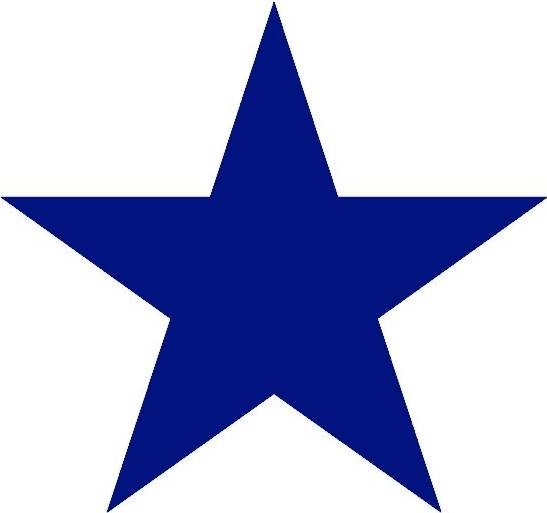 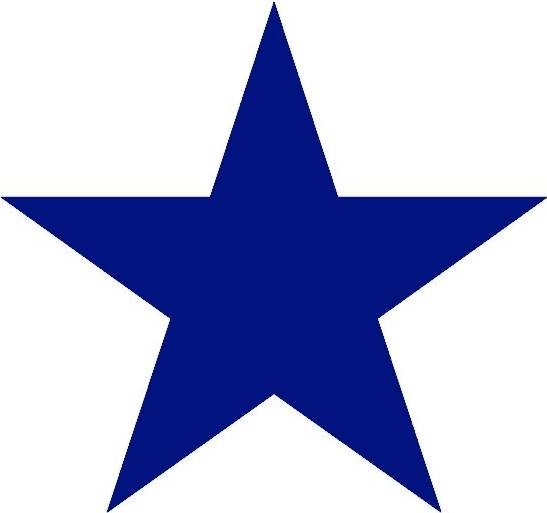 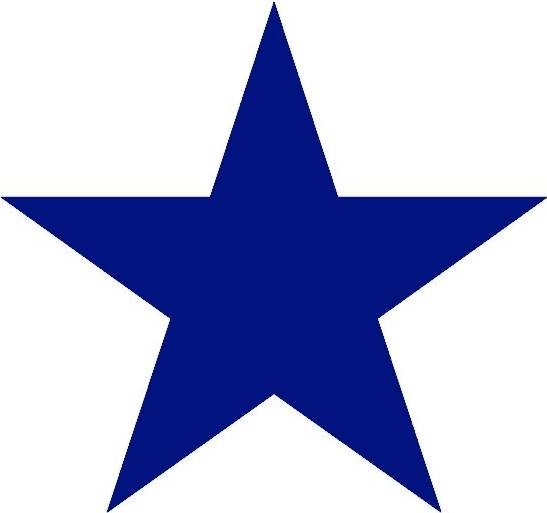 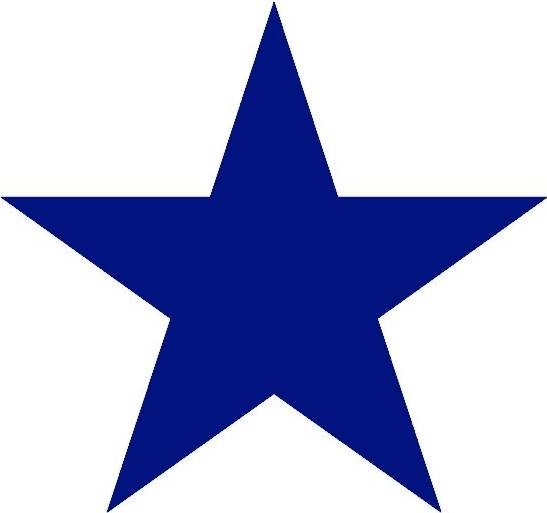 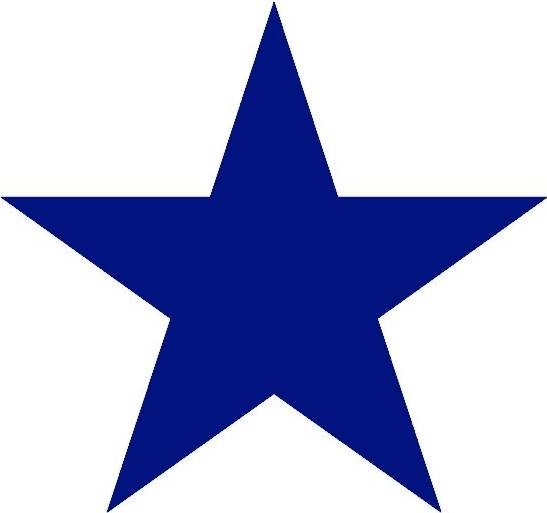 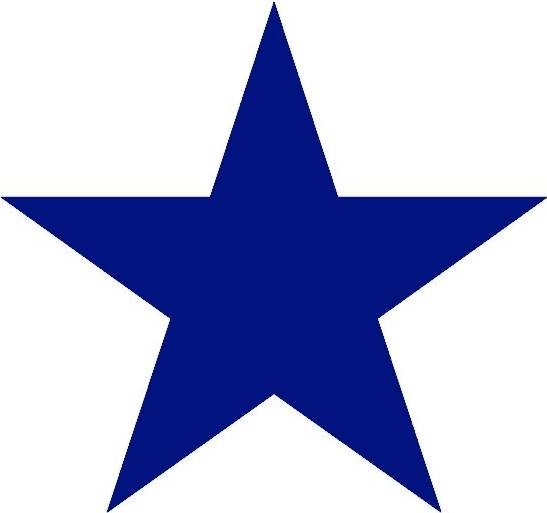 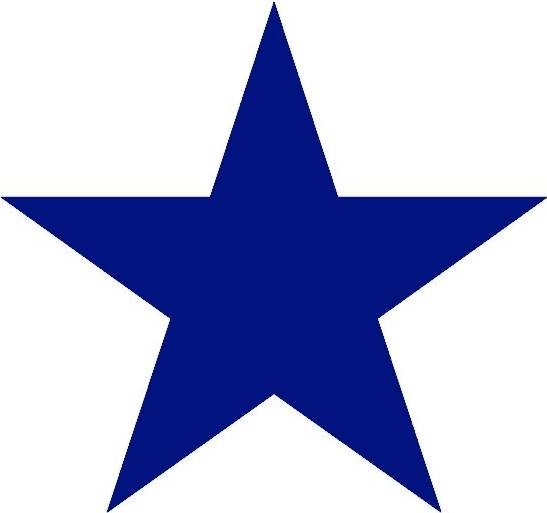 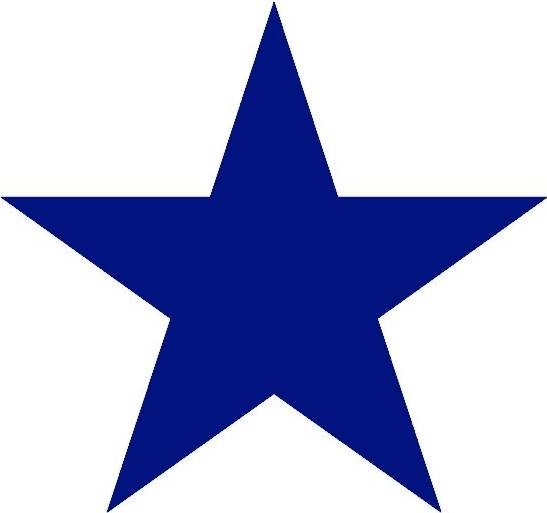 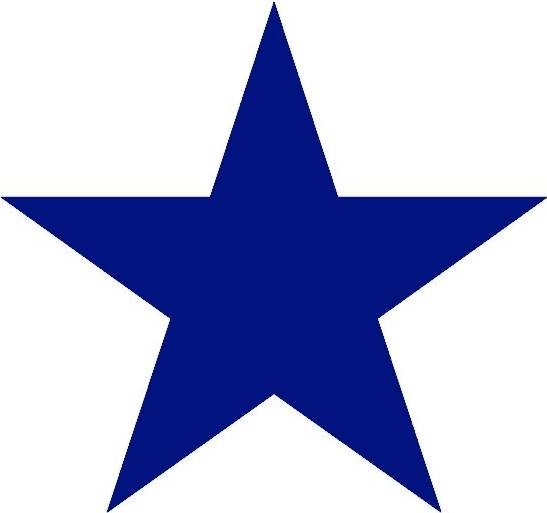 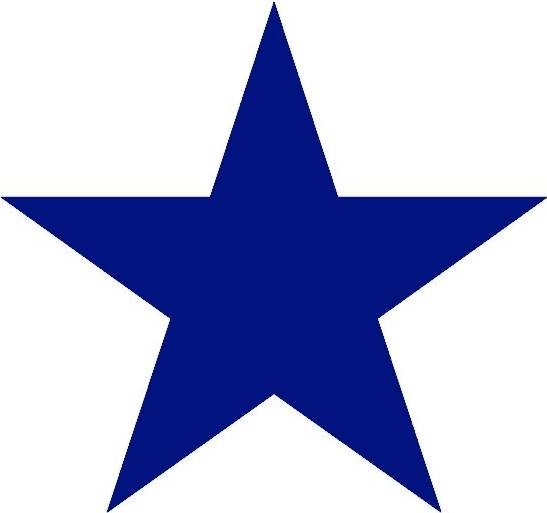 Charts include:  Outcomes, expectations, data
Analyses may be based on Data
Analyses may not be related to outcome or results
Improvements seem “valid” to the instructor
Observations
SLOs need to be assessed and used for improvements

BUT

More processes and data must be linked and analyzed together
Program Review
Program Viability
Performance Evaluations
Strategic Plan
Yearly Planning process for programs (Unit Action Plan)
State Performance Indicators
Accreditation processes (Regional and Third Party)
Other Improvement processes
Data on:
Faculty
Enrollment
Graduation
Demographics
Grade distribution
Course completion
Student Feedback
FTEs
Costs (PT; upgrades)
Licensure exam pass rates
Employment of graduates
Facility usage
Program Review and Viability Process
Action Plan for Program Improvement
_________________________Program
April, 2015
















*Consider the following strategies to address opportunities
Enrollment growth/ new markets
Teaching Strategies to improve student learning
Academic Support needs
SSEM support
Online resources for students on Moodle/ Online retention strategies
Instructor development or training needs
Graduation impediments






















Labor market needs or changes for currency or new jobs
Transfer challenges (4-year partnerships)
Cost concerns
New equipment/ supplies/ tools, etc.
Facility needs
Input from Student – surveys
Advisory committee input
Survey one’s current strengths and weaknesses (anonymously)

Evaluate skills, knowledge and ability for the Criteria in:
Subject matter expertise
Environment for student success
Varied and appropriate teaching methods
Assessment for improvement
Professional commitment to college

Rubric for each level and Theme
Faculty and Supervisor comments  
Plan for development
Faculty Evaluation
Linked to the College’s Strategic Focus areas
Identifies “new” tasks to be done to address Strategy
Links to Budget request for next year 
Equipment
Renovation/ creation of faculty
Personnel needs
Development requests
Yearly “Unit Action Plan”
UNIT ACTION PLAN – PLANNING PROCESS GUIDE
COA STRATEGIC Plan: THREE AREAS of FOCUS
ENGAGE
TRANSFORM
INVEST
Foster a climate that promotes student integration, advances employee collaboration, and maximizes links to the community.
2. Provide a challenging and supportive environment that offers diverse academic pathways and career development that improves the region’s quality of life.
3. Achieve a culture of excellence through empowerment of human resources and exemplary stewardship.
INITIATIVES: 
Pick at least ONE Initiative from EACH Focus area that you intend to work toward for your unit.
1.1 STUDENTS:    Build a culture of learning and 
      belonging by promoting student connections and 
      relationships.
 
1.2 EMPLOYEES:     Cultivate organizational unity and 
      pride through an atmosphere of mutual respect, 
      knowledge, and teamwork.
 
1.3 COMMUNITY:    Strengthen awareness of the college 
      and establish effective community partnerships.
2.1 PATHWAYS:    Provide seamless and structured 
      educational pathways.
 
 
2.2 PERSISTENCE:   Support progression and completion.
 
 
 
2.3 PROGRESSION:    Enhance economic, workforce, and 
      community development by aligning education and 
      services to meet regional needs.
3.1 INNOVATION:    Explore and deploy cutting-edge best 
      practices and technology that solve problems, 
      enhance performance, and advance the college.
 
3.2 DISTINCTION: Exemplify excellence through actions              
      that achieve prominence at local, statewide, or national     
      levels.
 
3.3 STEWARDSHIP:   Optimize fiscal, physical and human 
     resources.
TASKS 
Each Initiative selected should include a minimum of 1 task developed toward achievement of that Initiative.  Then for each task:
Indicate if the task is New (N)
or a previous task you are continuing  to keep in your UAP  (C)
Then when it is time - evaluate …!!  Did you accomplish the task… based on the measurements you said you were going to use
MET -Explain
NOT MET? -Explain
Partially MET? - Explain
Future plans – based on your evaluation results – (MET, NOT MET, partially MET) what are you going to do next?…continue to monitor? – do something different?  Ask for more resources, discontinue it as a task?, 
Then copy over your UAP – and adjust it... making your new UAP plan for the next year based on your results and plans
Indicate who is going to be responsible for doing the task:
Ex: Program Coordinator
Faculty etc.
Indicate any NEW $$ resources you need to complete the task above your current budget:
Equipment
Renovations, add personnel
Increase in supplies budget
Technology applications (such as
iPads or computers, simulation equipment)
Education costs for you or other faculty etc.
Indicate how you are going to evaluate the task–make it very measureable so you can say  whether or not you accomplished that task -AND when you are going to do that evaluation –
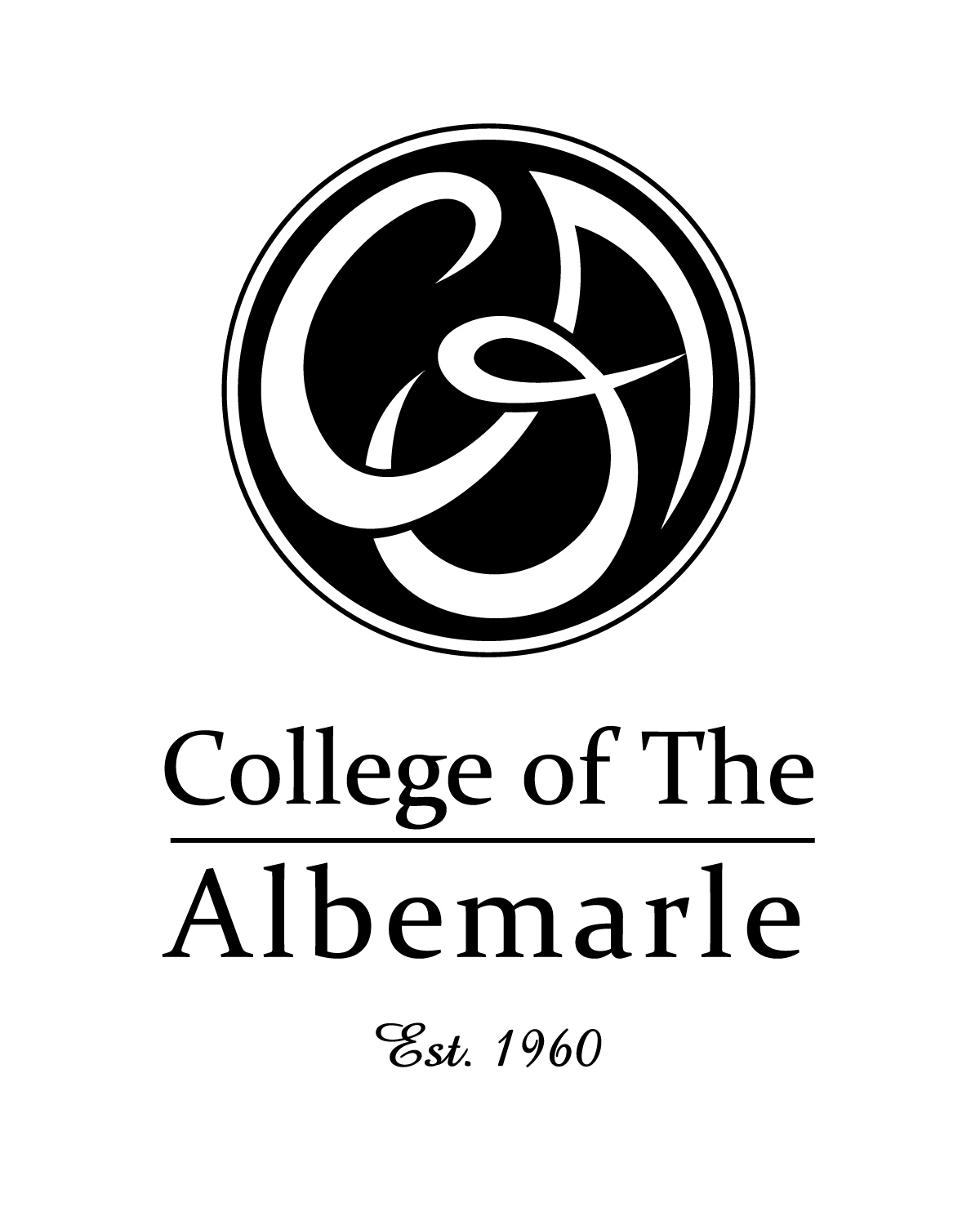 College of The Albemarle 
Unit Action Plan:
2016-2017
College’s Strategic Focus areas
SLO
Program Review 
Program Viability
Faculty Performance Evaluation
Unit Action Plan
Strategic Plan
State Data on Performance Indicators
Accreditation – College and Programs
Systematic Improvements….Duplication and crossover
Job Functions:
Hiring faculty/ evaluations
Curriculum standards maintained/ new courses
Monitor enrollment
Schedule classes
Oversees Advisory committee
Develop Budget
Develops and maintains SLO, UAP
Oversees Program Evaluation
Outreach for recruitment
Oversees Accreditation for program/ assists with College requirements
Program Coordinators
Link to CIM’s SLOs and Data
Link to CIM’s UAP  
Link to BUS’s SLOs and Data 
Link to BUS’s UAP
Link to Excel docs, Sample
Program Review
Faculty
 Eval
State/ Local requirements
Viability
UAP
Strategic Planning Goals
Accreditation